Clothes
STUDENT’S BOOK page 31
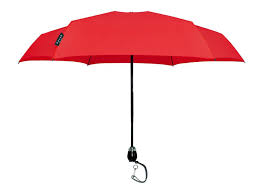 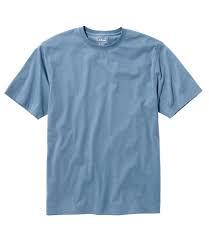 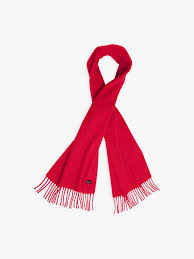 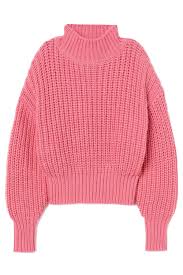 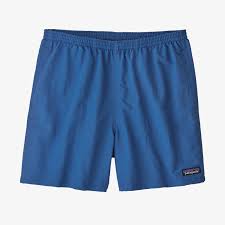 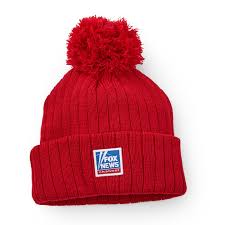 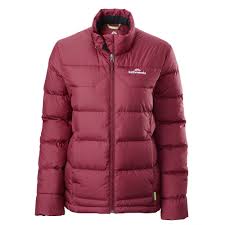 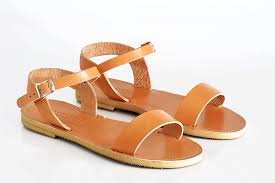 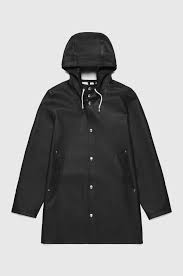 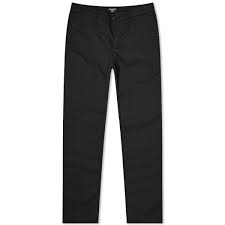 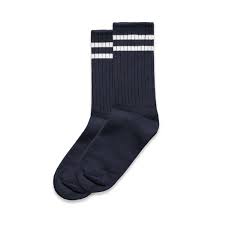 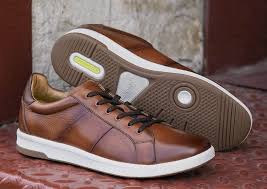 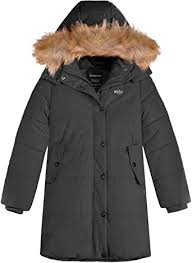 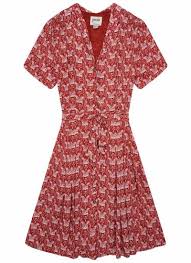 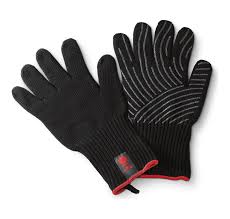 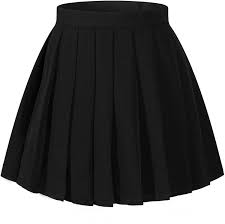 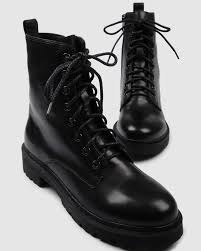 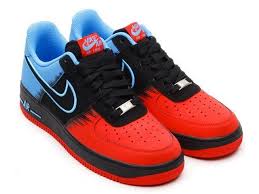 In spring, the weather is windy. People usually wear pants, shirts and jackets. They wear socks and shoes on their feet .




pants            a shirt           a  jacket


           socks                          shoes
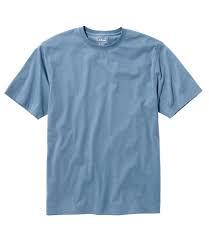 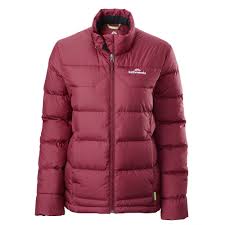 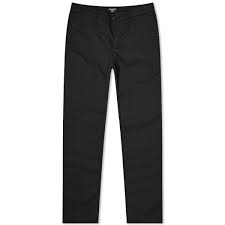 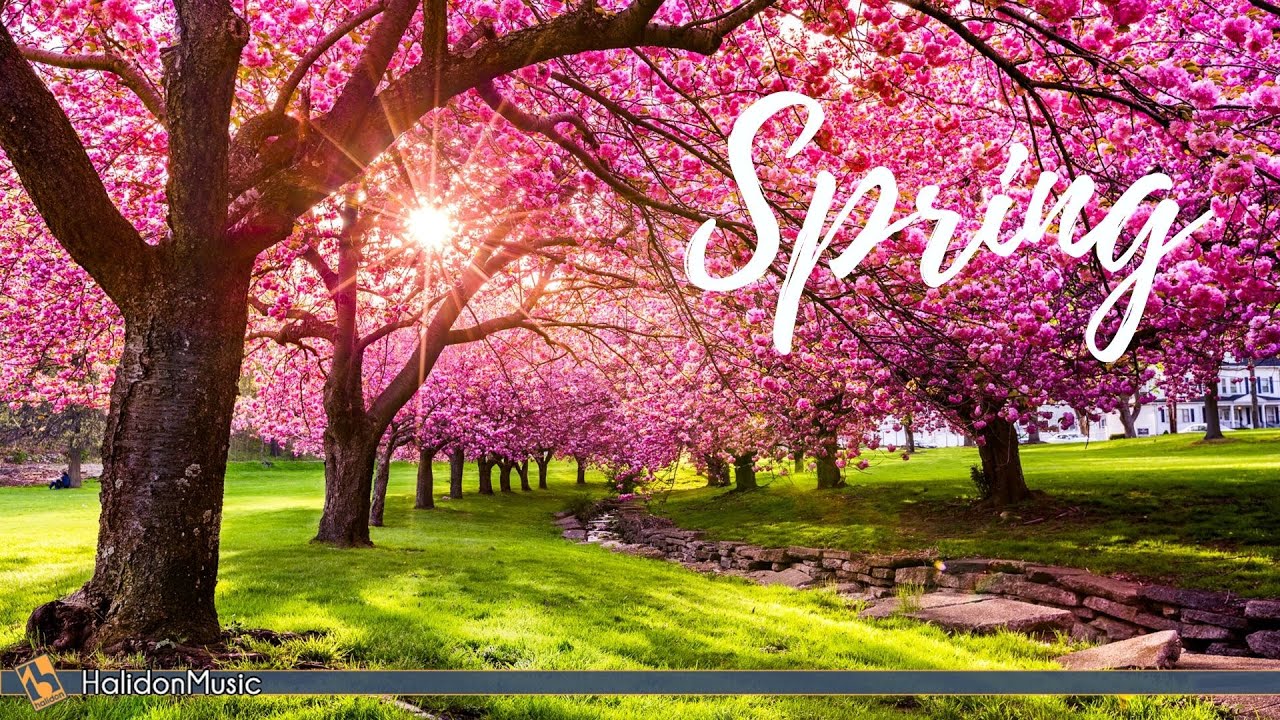 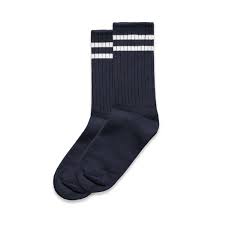 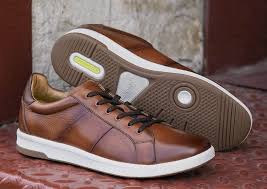 In summer, people wear light clothes. Girls usually wear skirts and dresses.They wear sandals on their feet. Boys usually wear shorts and T-shirts.They wear sneakers on their feet.



  a   skirt                sandals            a dress




a T-shirt                shorts                  sneakers
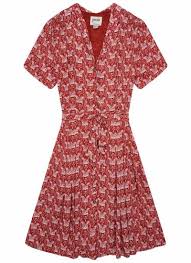 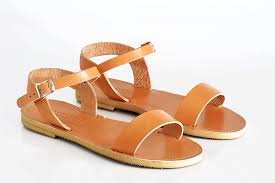 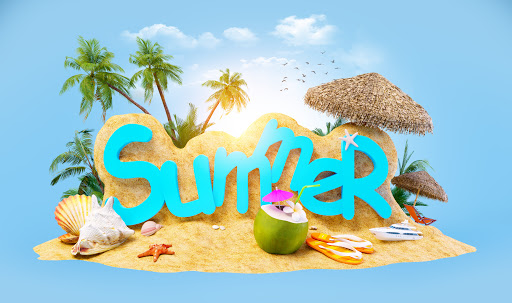 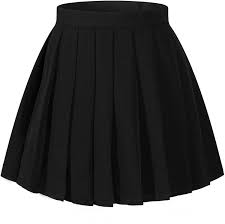 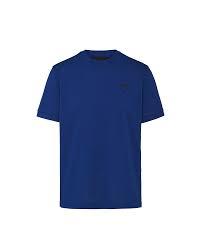 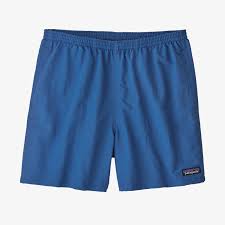 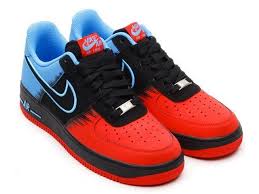 In fall, there is a lot of rain.People usually wear sweaters and raincoats. They wear boots on their feet. They always carry an umbrella.


               a raincoat                  a  sweater



                 boots                       an umbrella
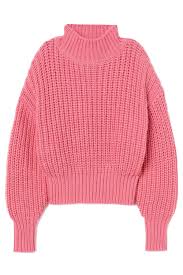 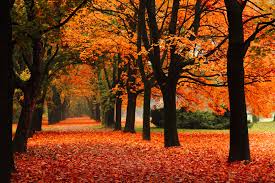 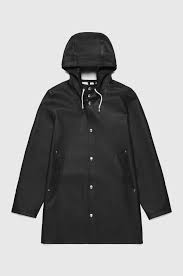 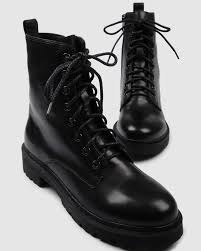 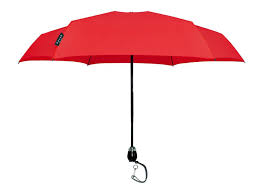 In winter,people wear warm clothes. They usually wear winter coats. They also usually wear a winter hat , a scarf and gloves . 


                 a winter                    a  winter
                      coat                              hat          


                  gloves                         a scarf
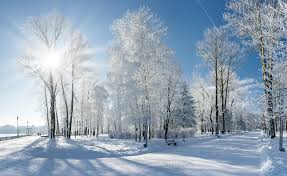 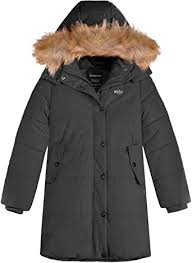 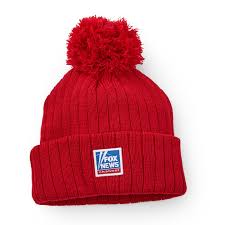 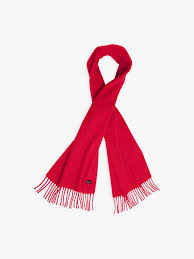 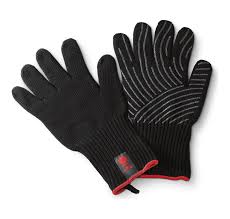 HOMEWORK
 
   Activity book, page 35 
   Ex.1 :Choose the right answers 
   to the text.
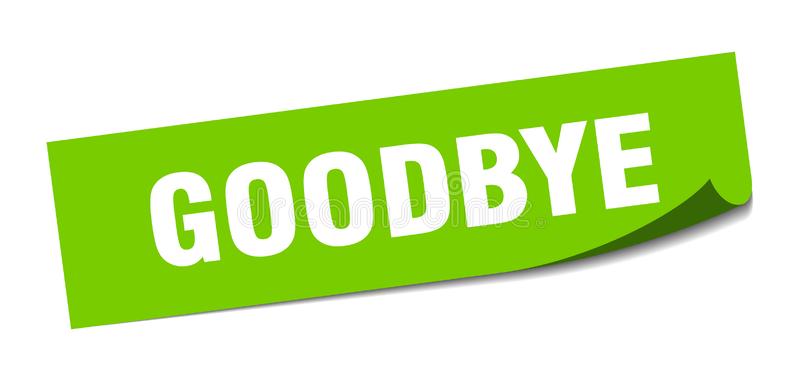